Comunicación
¿Qué es un código de comunicación?
Tipos de códigos
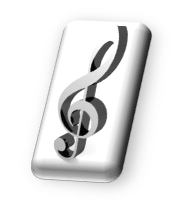 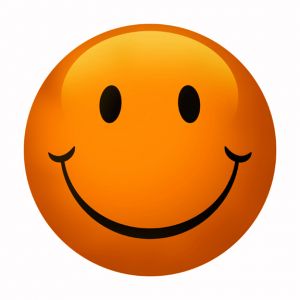 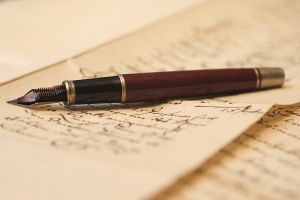 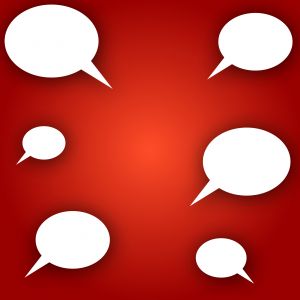 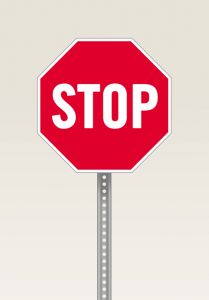 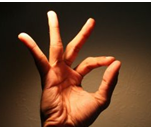 1
No Verbales
Verbales